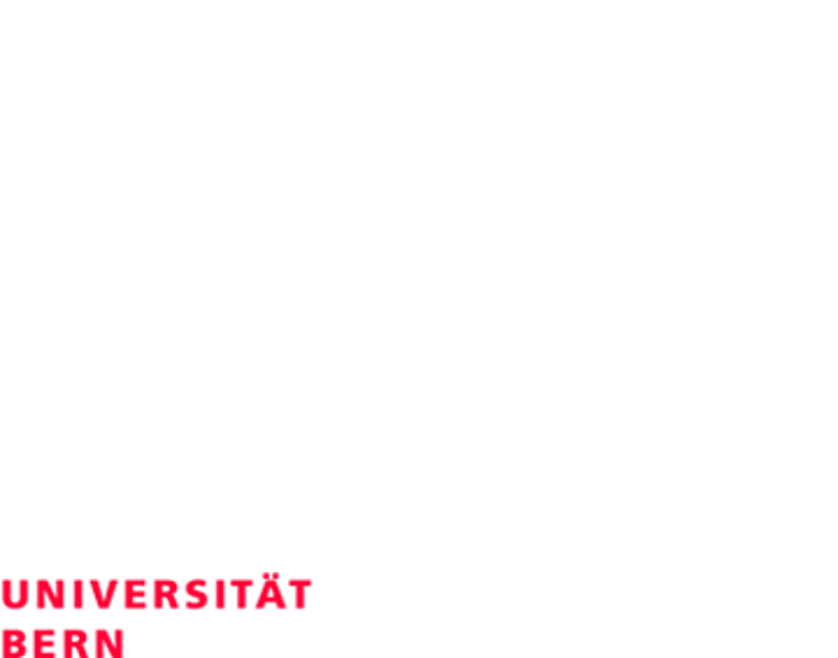 Flare Forecasting using
			Deep Survival Analysis 	
			Moritz Meyer zu Westram, Lucia Kleint
			Astronomical Institute, University of Bern, Switzerland	 			
			Contact: moritz.meyerzuwestram@unibe.ch
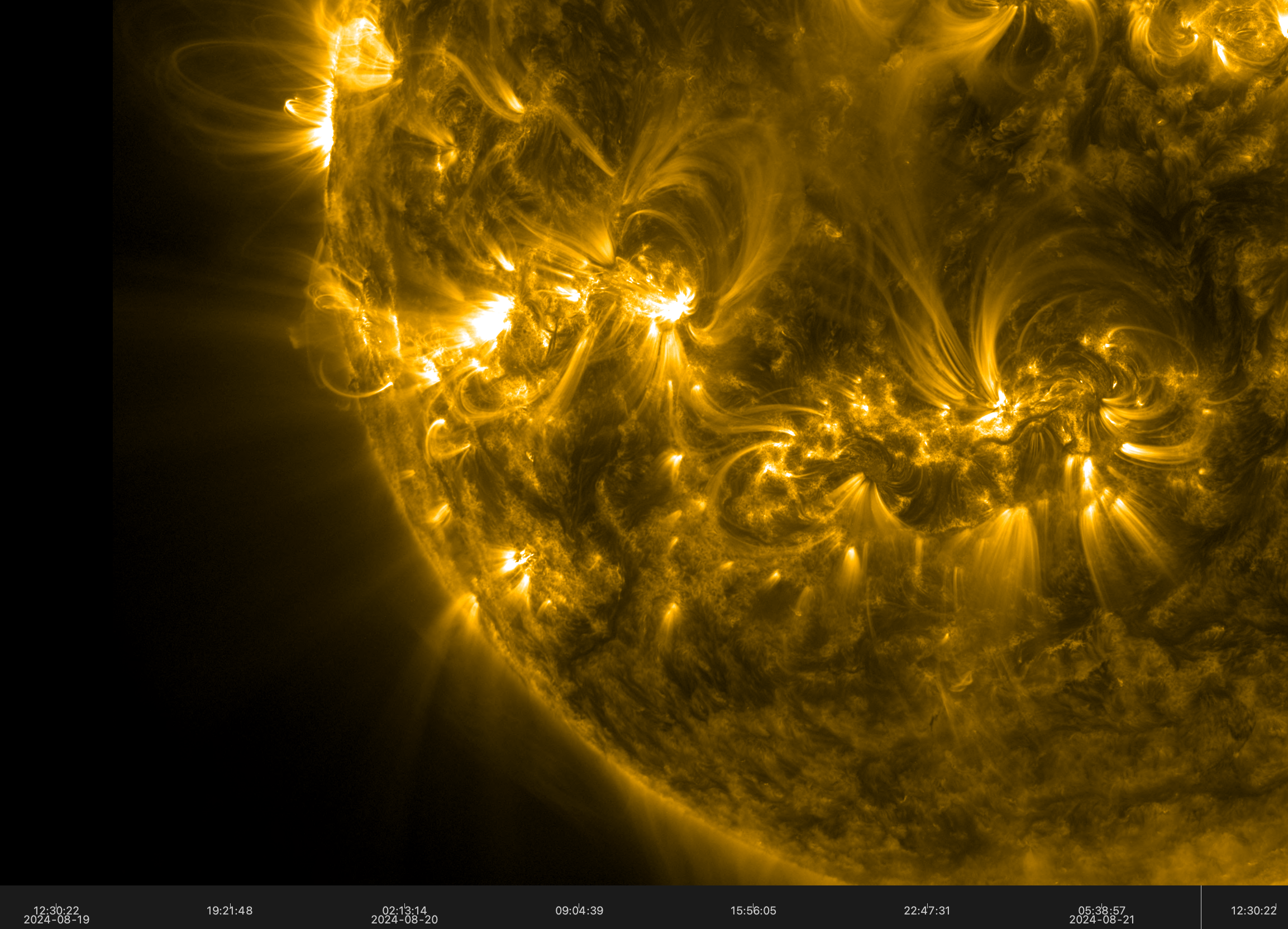 Introduction
Training the Model
The Model
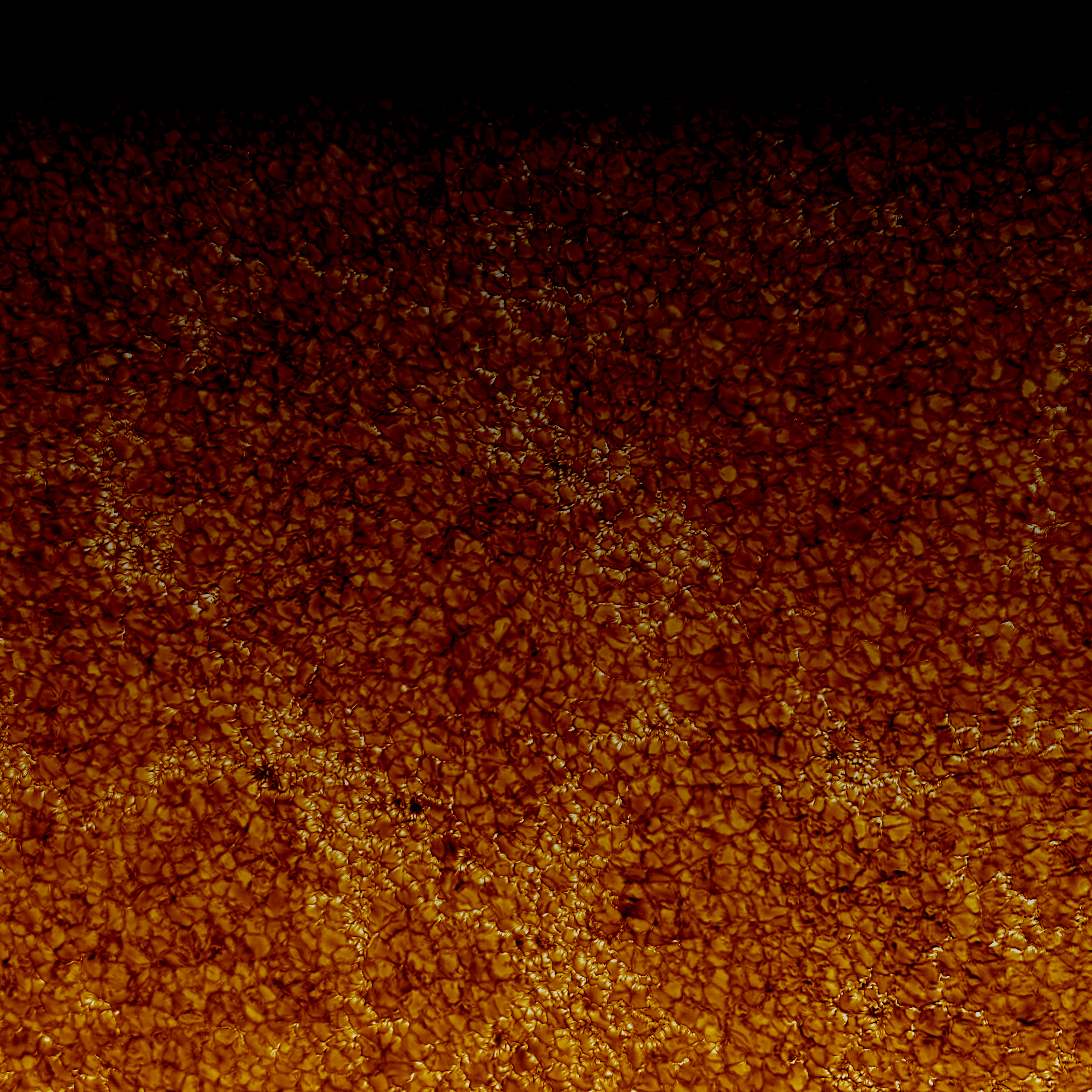 Application of a mixed-input multi-layer perceptron
Includes categorical features (flare type + B/C flare occurences)
On test set: First use a random forest classifier to estimate the flare type!
Different models depending on the separation of data between training and validation sets
Random sampling (no constraints)
With flare separation (same active regions allowed – not the same flare)
With active region separation (strict separation of active regions)
With random sampling the model might just interpolate data… 
But some active regions might be too chaotic or too close to the limb…
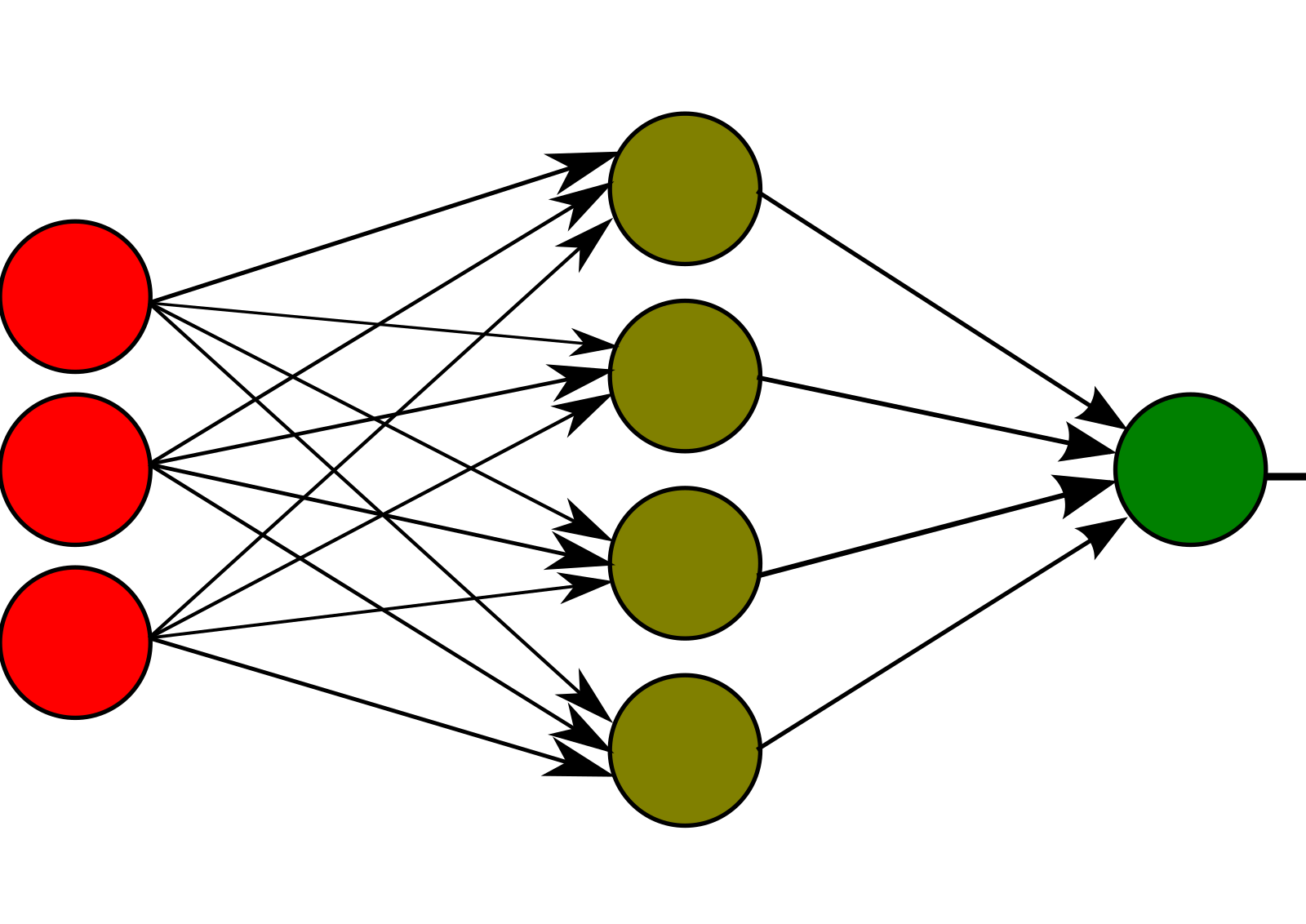 Concepts
Results
Cumulative Distribution Function
Survival probabilities decrease faster as data series approach the flare
Machine Learning Evaluation Metrics
on full dataset !
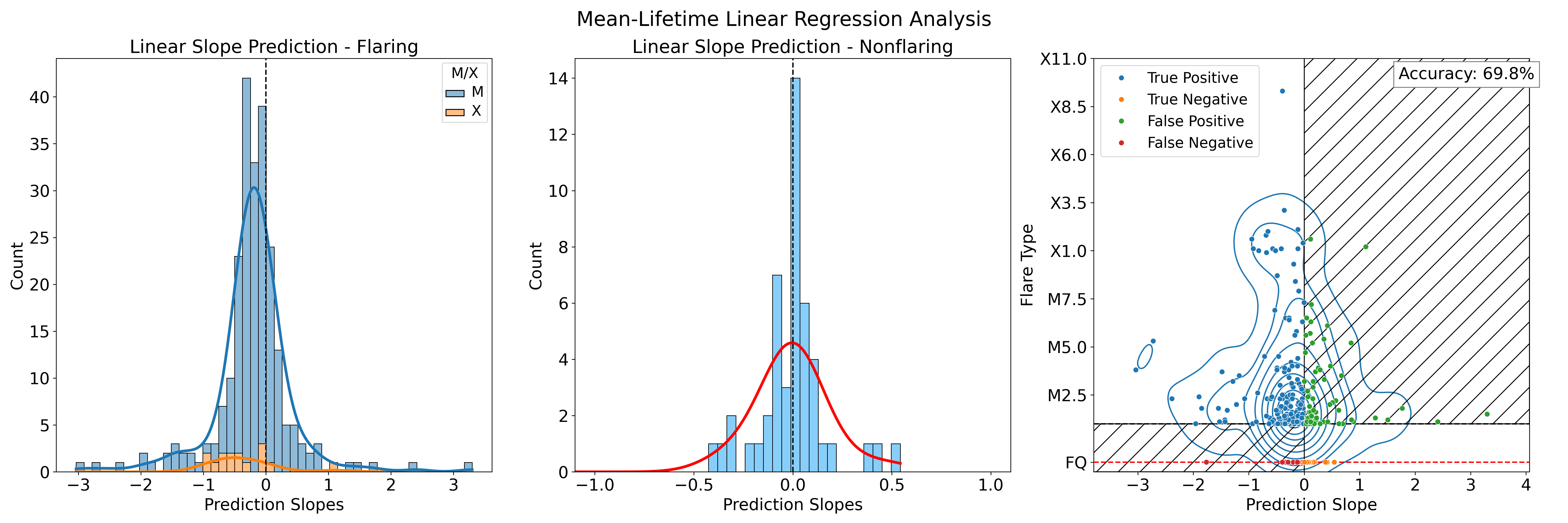 peak below zero
centered at zero
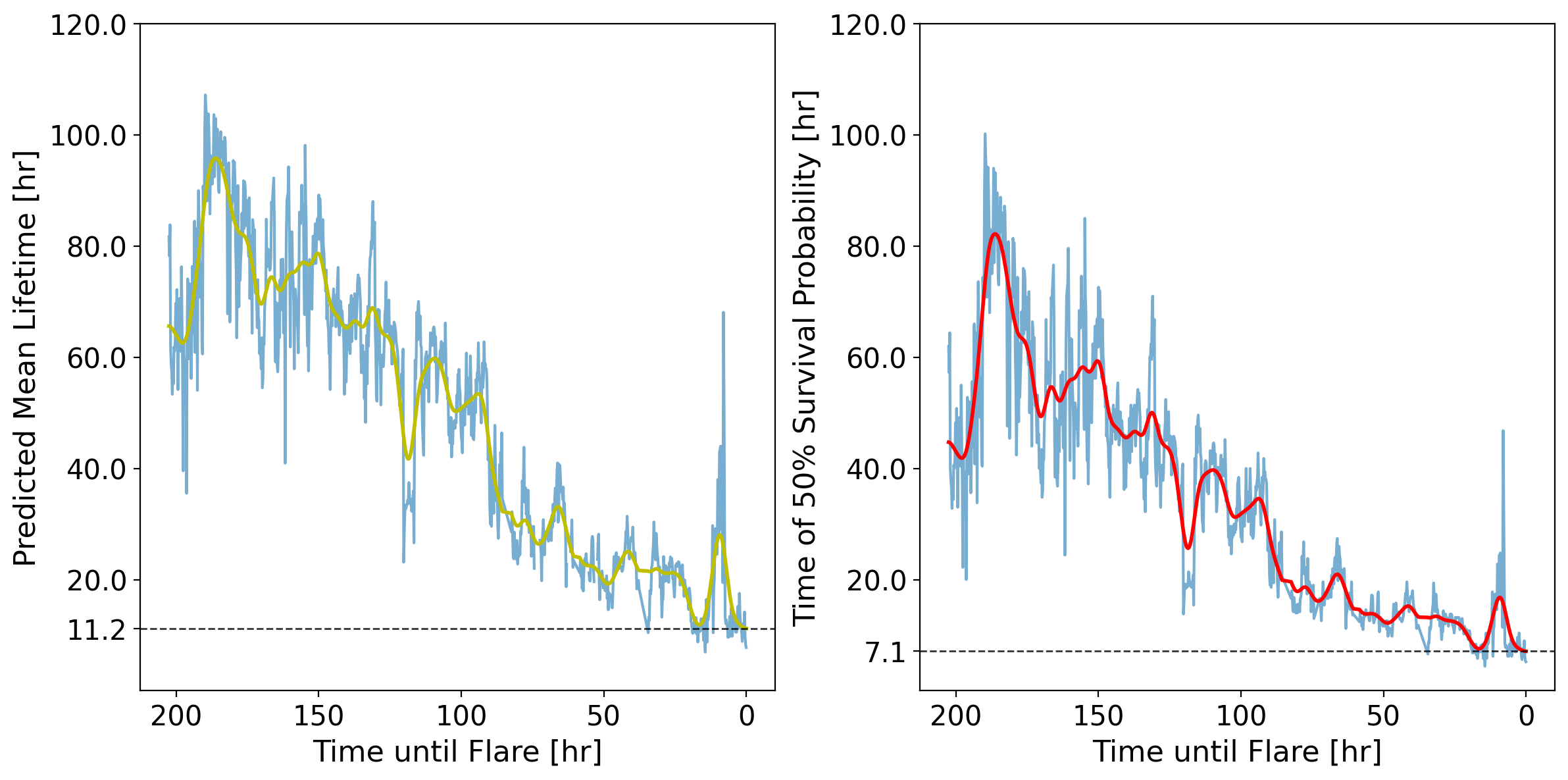 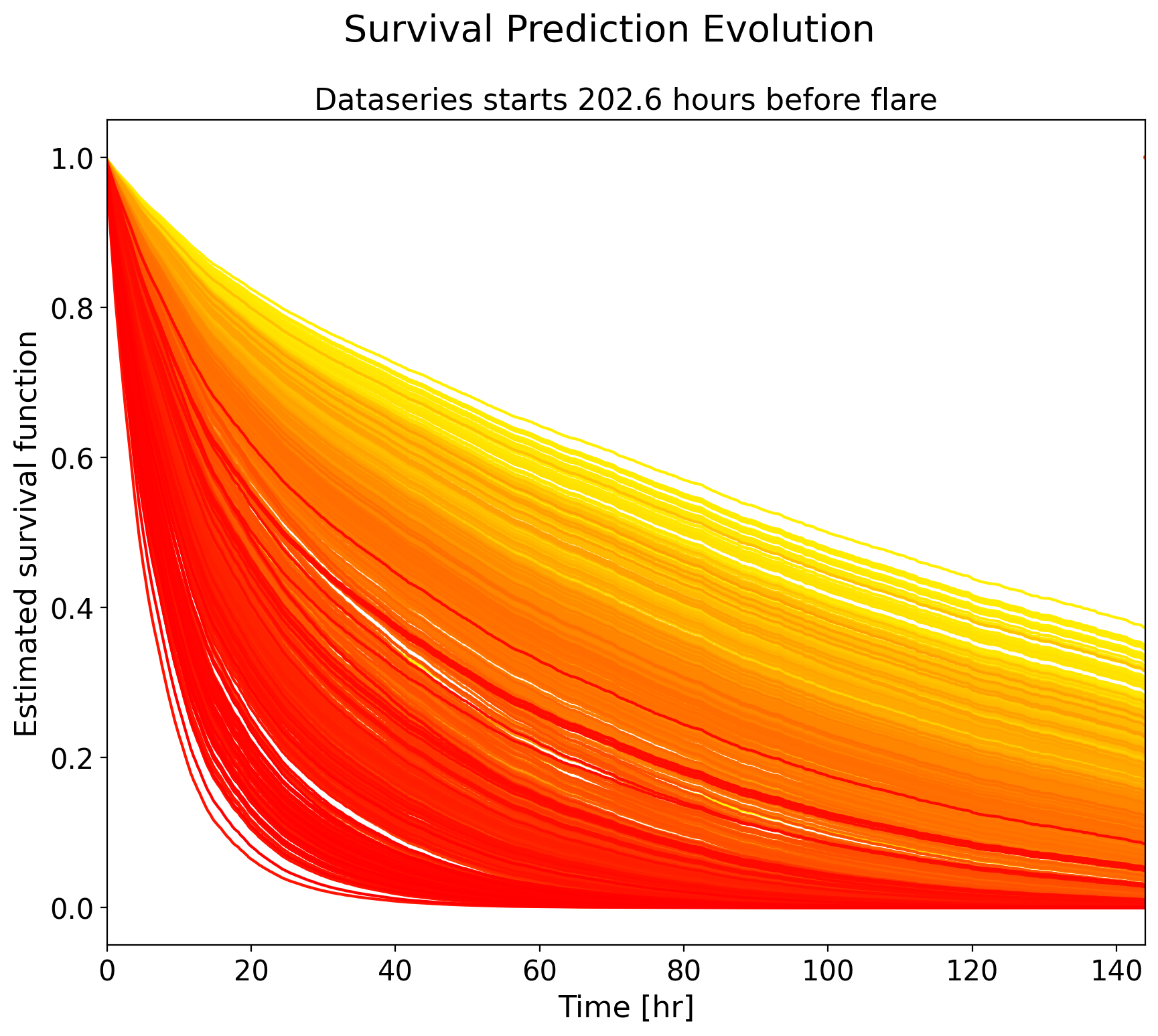 Example: SHARP 407 – M4.2 Flare : Active Region-Separated Datasets
Long before flare
Close to flare
Evaluation metrics of (currently) best model:
Random sets: 
C-index of 0.89 							(1 is best, 0 worst)
(Integrated) Brier Score of 0.03 		(0 is best, 1 worst)
Active region separated sets:
C-index of 0.71 							(1 is best, 0 worst)
(Integrated) Brier Score of 0.07		(0 is best, 1 worst)
Survival Analysis of a M4.2 flare at NOAA 11169
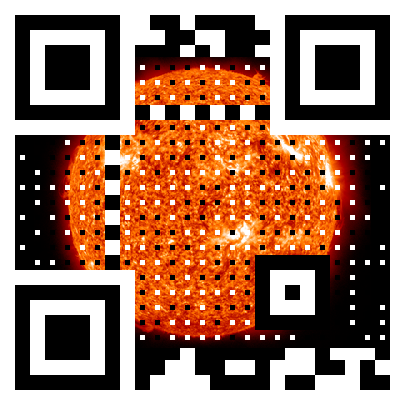 Dataset
Multivariate time series from photosperic vector magnetograms in SHARP series (SWAN-SF)
Data between May 2010 and Dec. 2018
Cadence: 12-minutes
Preprocessing: Incorporate the maximum of 1-minute averaged GOES X-ray flux data during the 12 minutes. 
Instead of running on raw data, I use statistics of the data in 4-hour running windows!
Conclusion & Outlook
New approach to flare forecasting
No decision boundaries
Probabilistic


Current model is not yet optimized
Find best hyperparameters
Use other underlying neural networks instead of MLP 
Develop/adapt neural networks to be suited for the task
Deep survival analysis provides new avenue for hour-precision forecasts
Need to test on more recent data
Find best and most robust criteria for warning systems
Expand on features (light-curves or image data)
Predictions are not binary and allow for continuous time statements
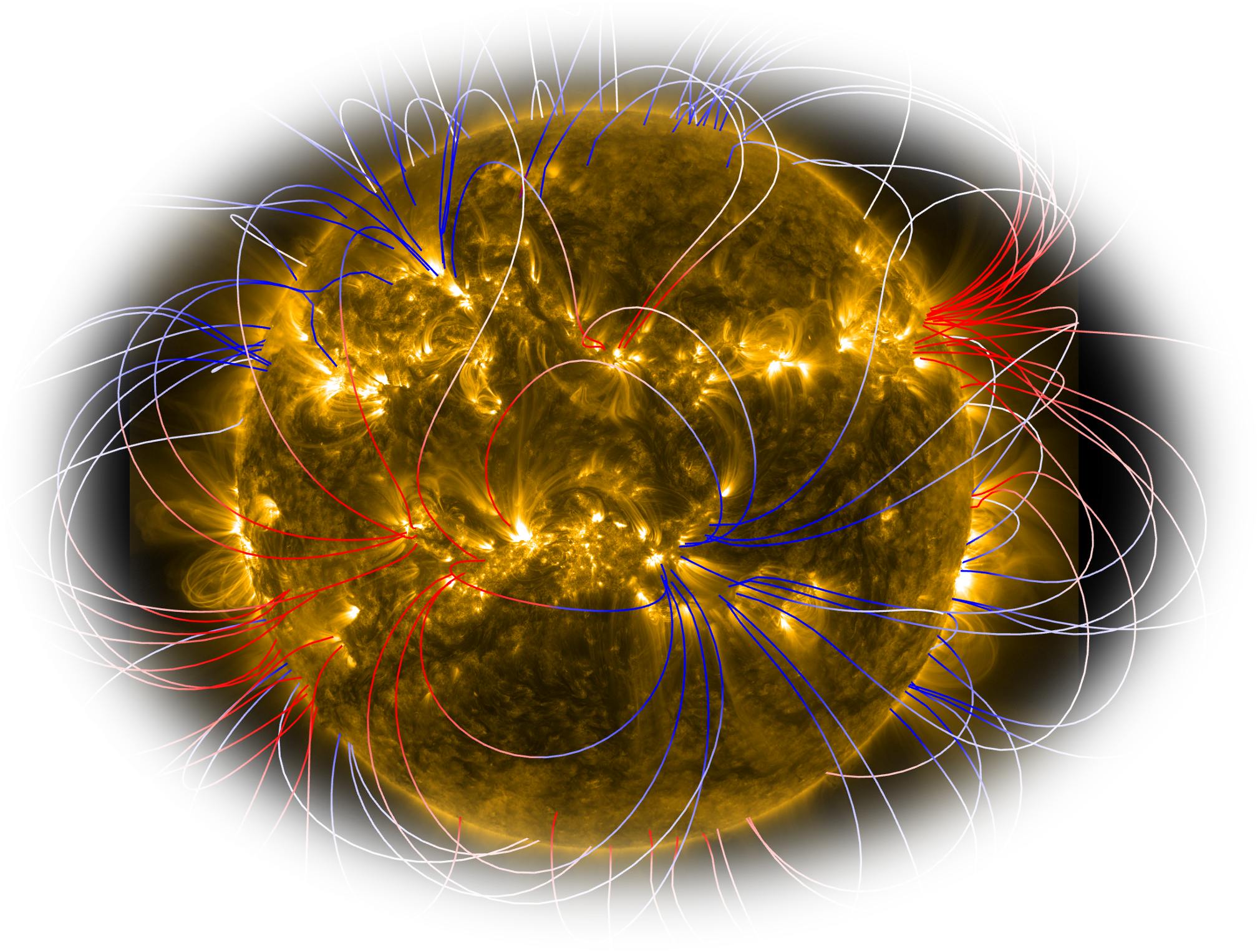 Also means that there are multiple prediction and warning criteria